Swapping Quantum-Classical Coexistence Experiments at Fermi
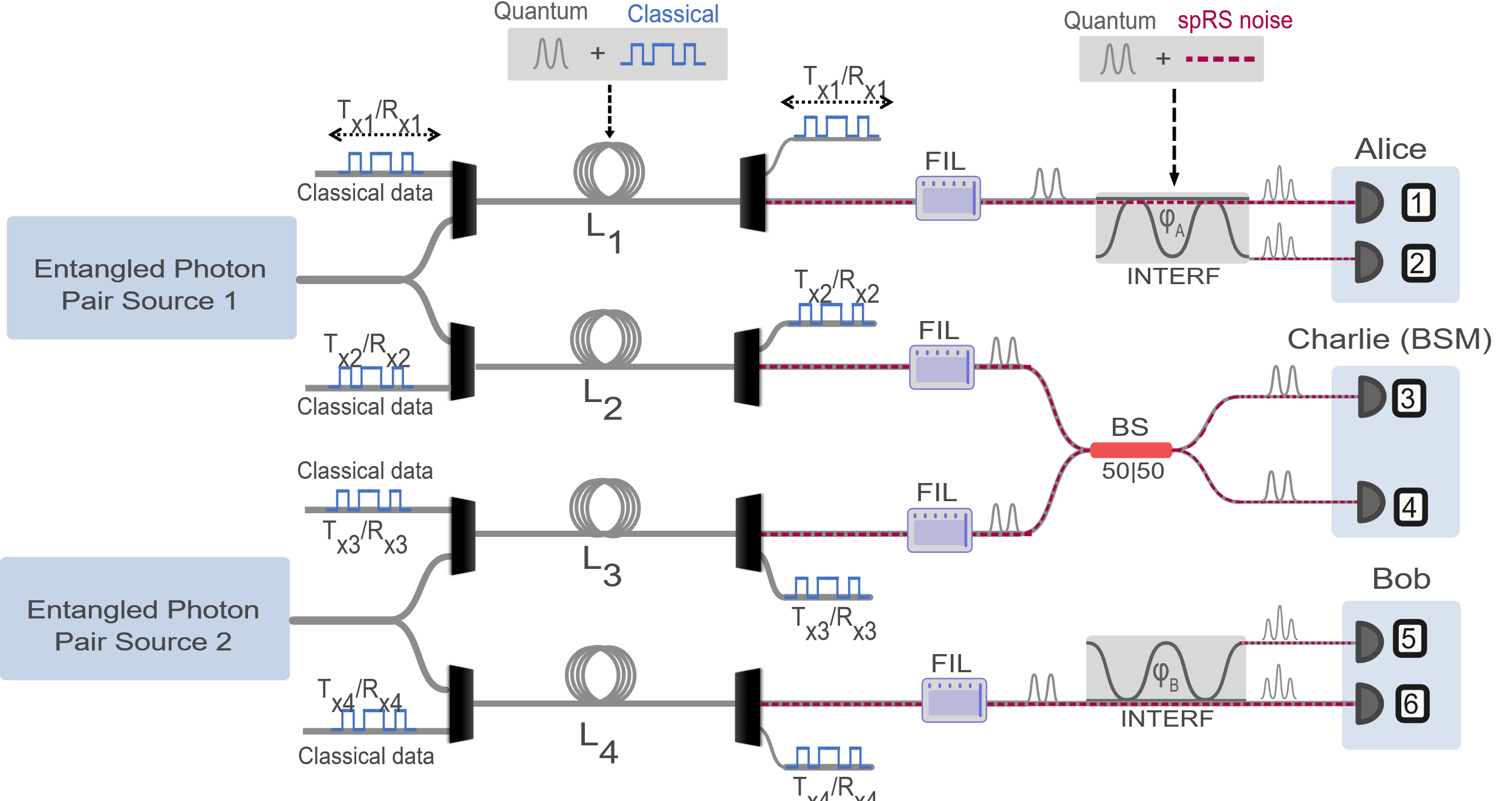 Characterization of current system
Spent first few weeks trying to re-create Caltech’s old results when they worked with this system
	 A lot of debugging various things at first
	 have characterized heralding efficiencies, 	entanglement visibility, HOM interference
HOM dip   Visibility ~ 65 +/- 5%
Caltech was able to get ~90%, so we are still investigating more optimization
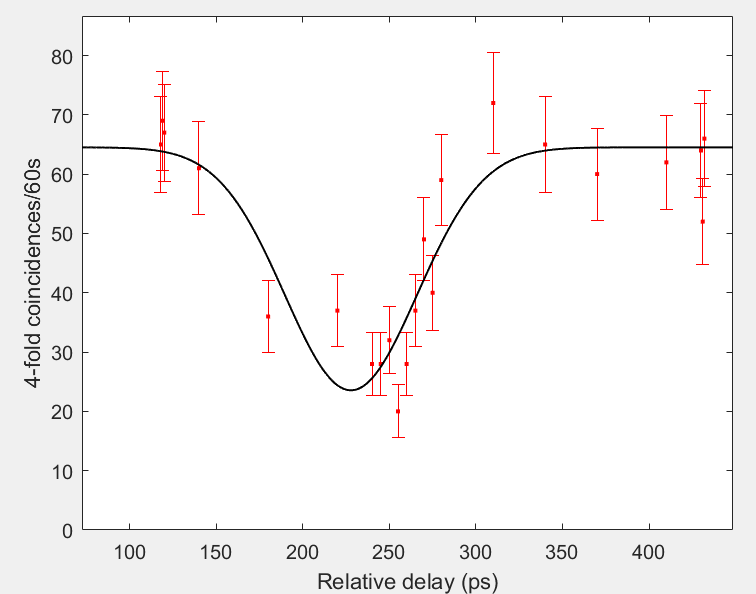 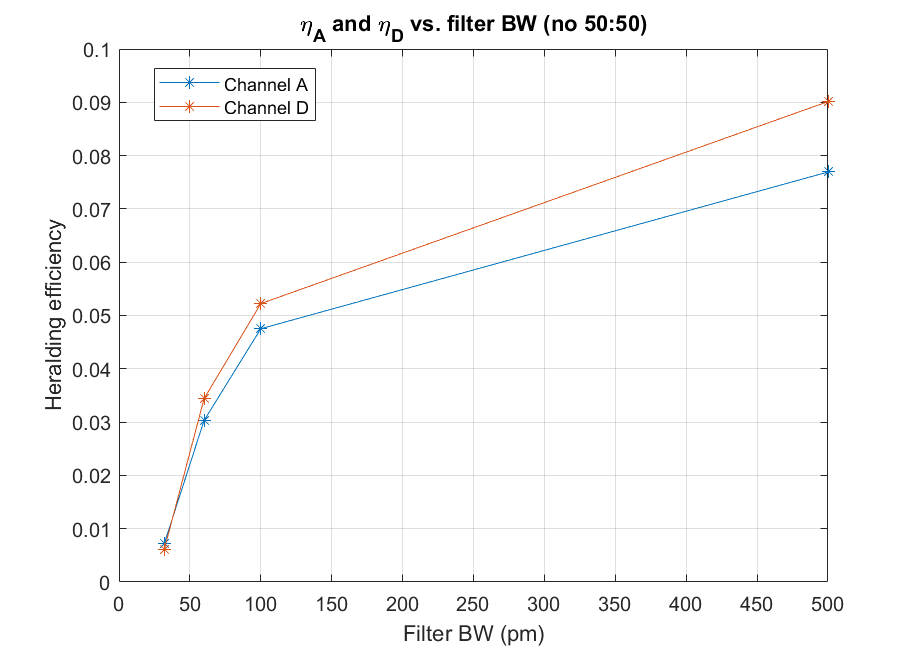 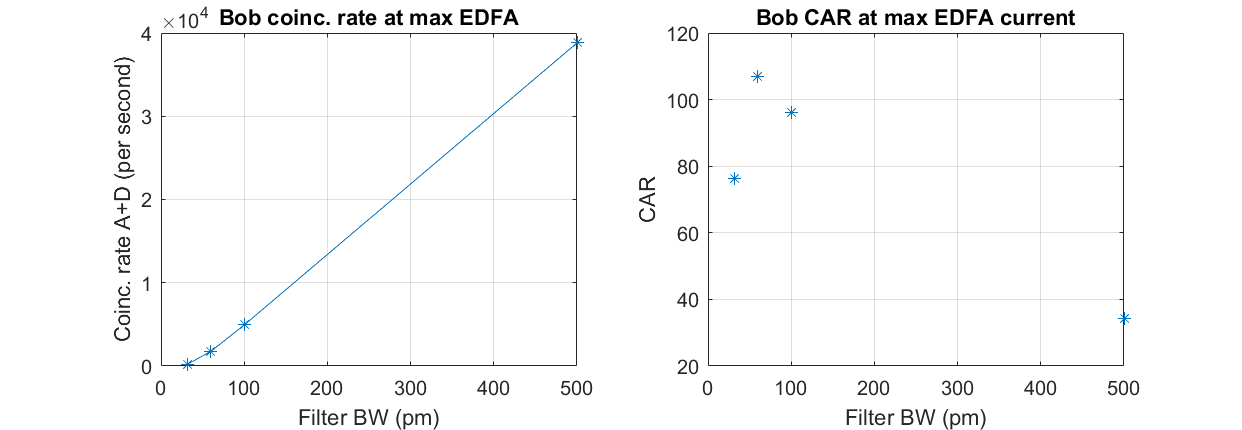 Experiments over 10 km of fiber
We are beginning to do some coexistence experiments over ~10 km of spooled fiber

Step 1: entanglement distribution to the BSM node over 10.6 km fiber

Study the parameters in which Caltech was able to achieve good swapping fidelity to predict how noise may impact system
 filter bandwidth for indistinguishability, mean photon pair numbers for multi-photon effects, …, as a function of classical power levels and classical source wavelength
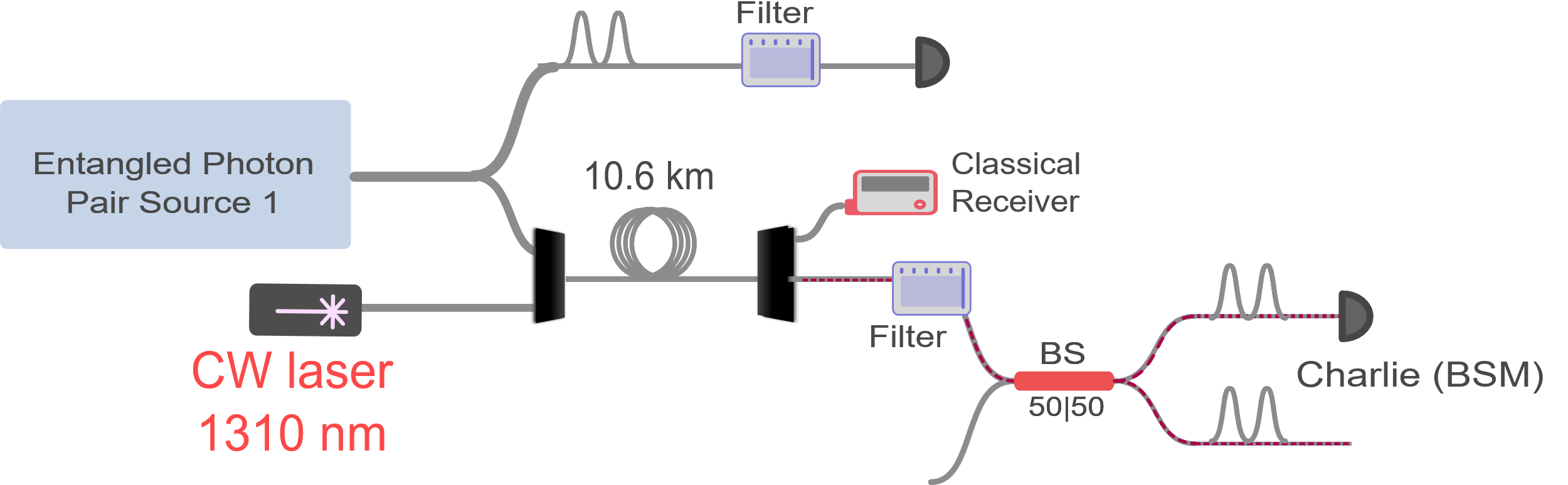 Classical source
Coincidence detection with long time delays
To perform coincidence detection over longer fibers and large time delays between each photon, 
	 need to allow the time-tags of the photons to have large delays to match up coincidences with correct time slot 
Previous data collection only allowed small delays using hardware delay of time-tagger
 	  We have implemented software delay feature of Swabbian time-tagger to allow for delaying each channel by arbitrary amounts 
	 previously limited to ~nanosecond delays  now allow arbitrary delay (currently doing ~51 μs)
	 added into GUI data collection system
Record multi-photon coincidences
with software delay of time-tags
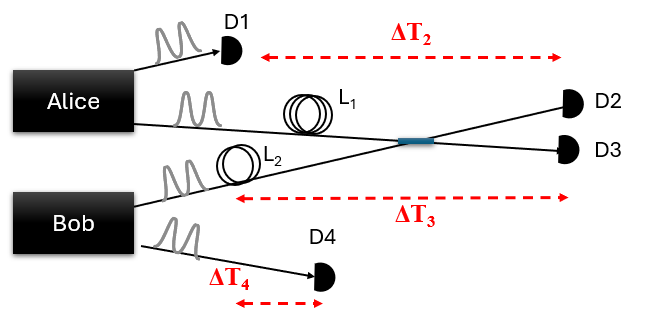 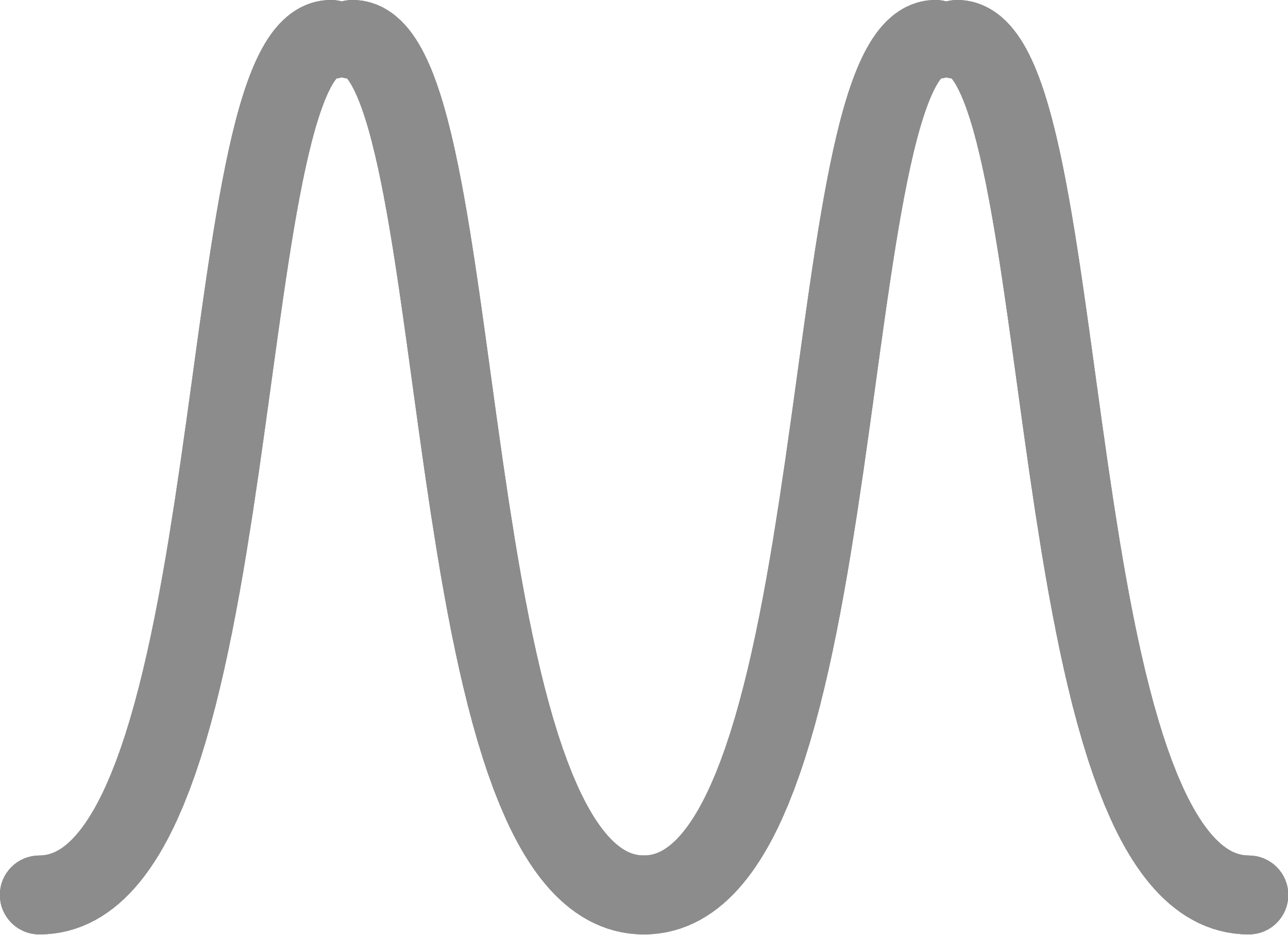 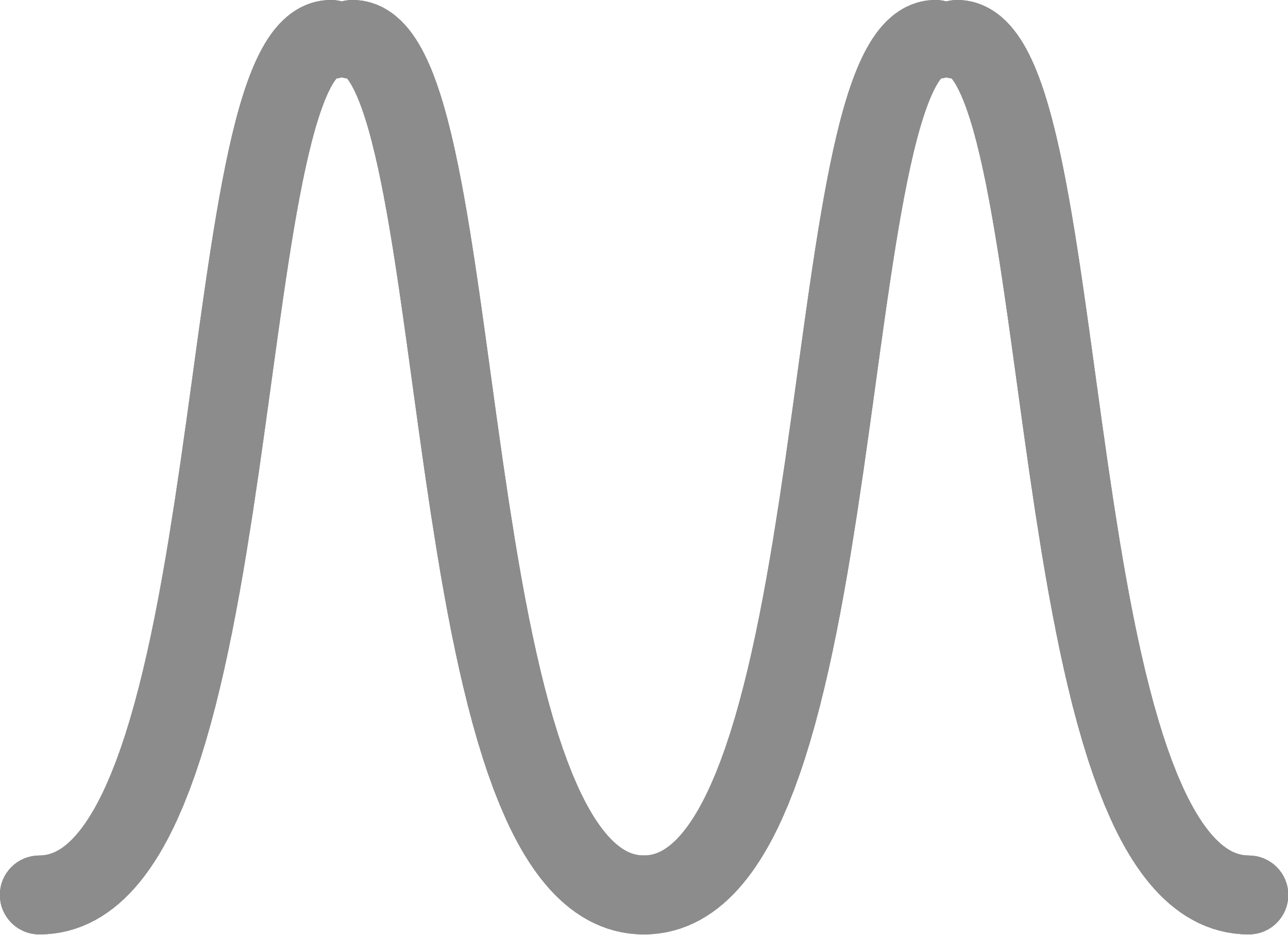 T = 0
TDC
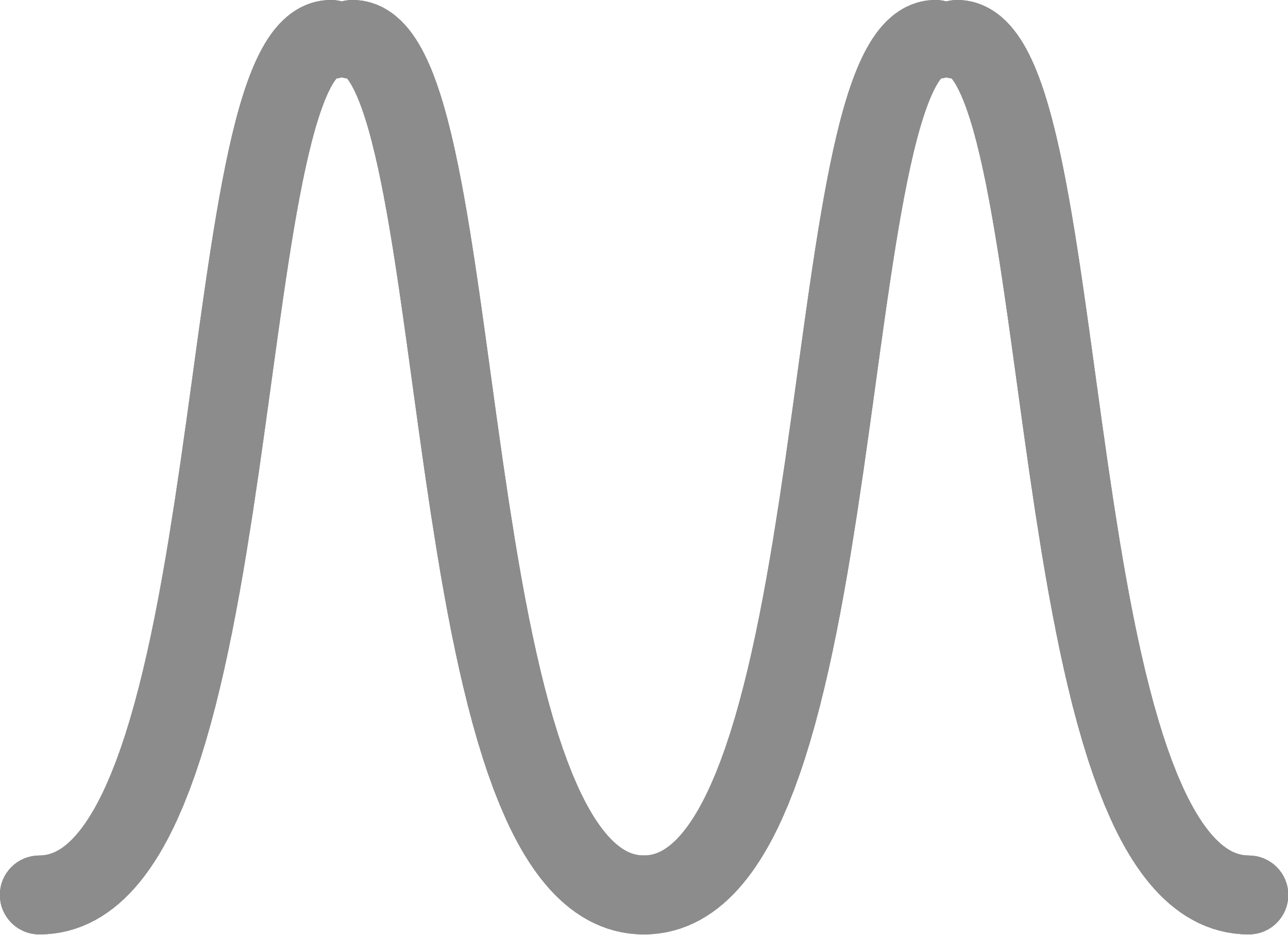 -ΔT2
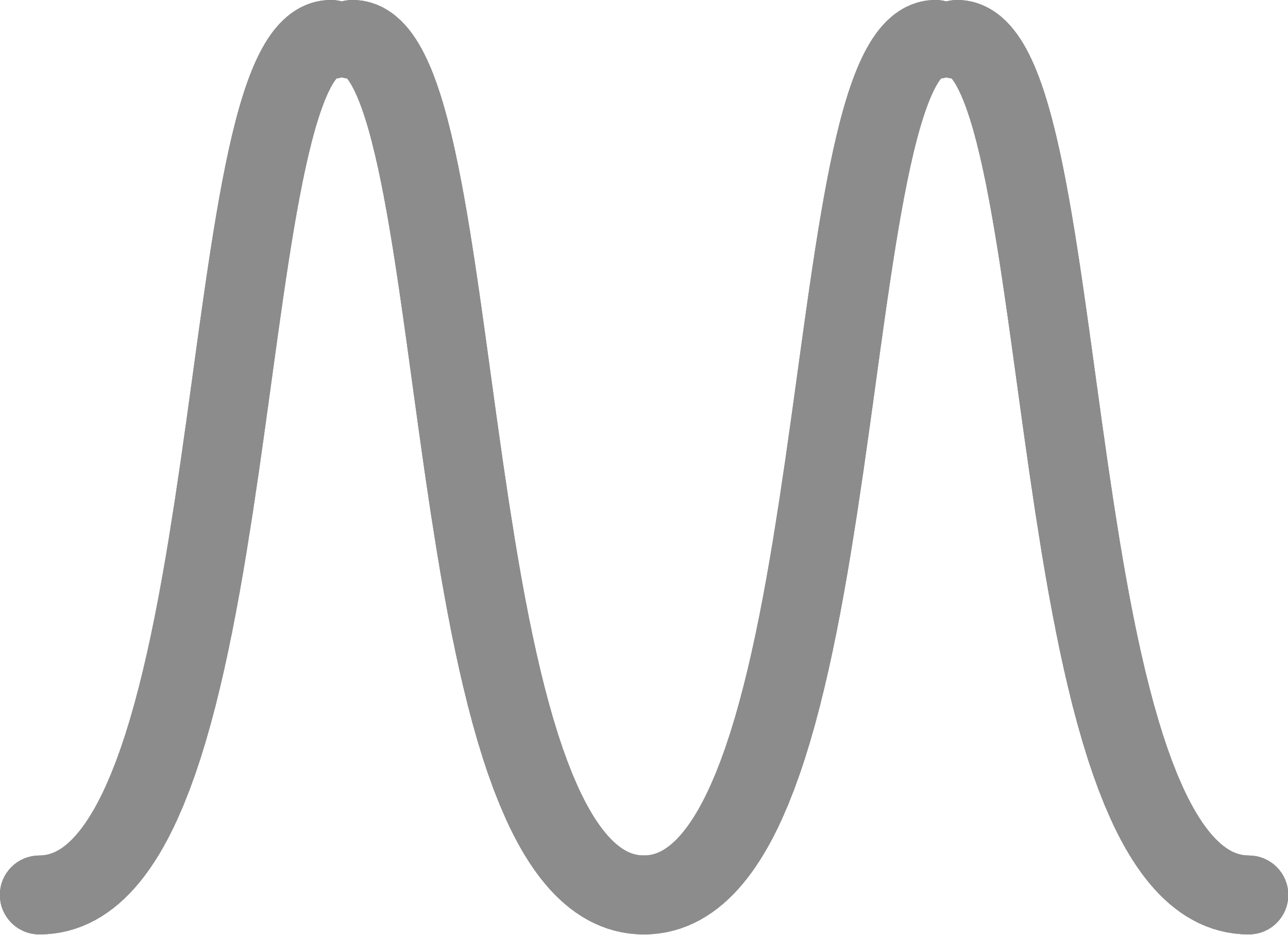 4-fold
coincidence
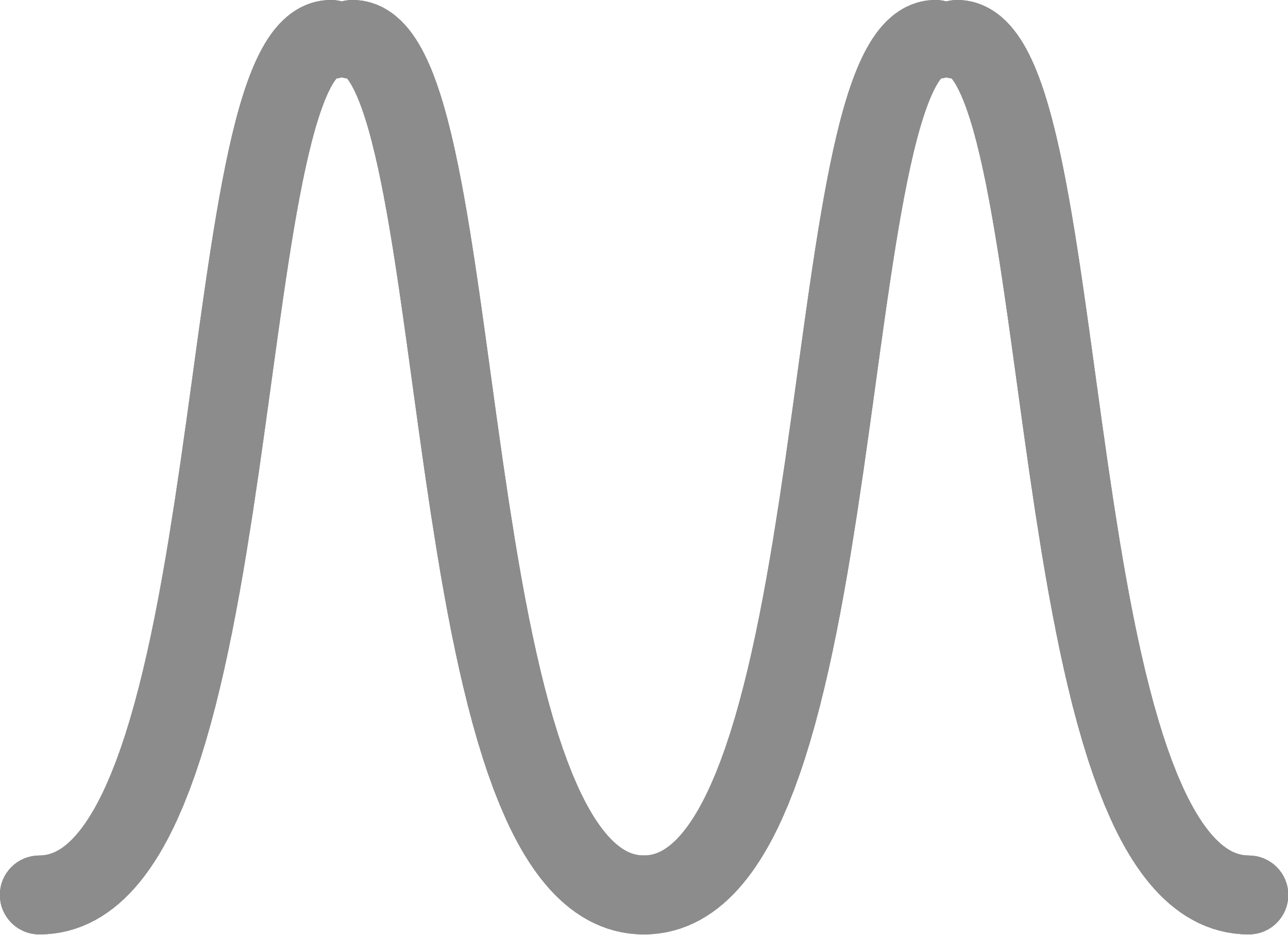 -ΔT3
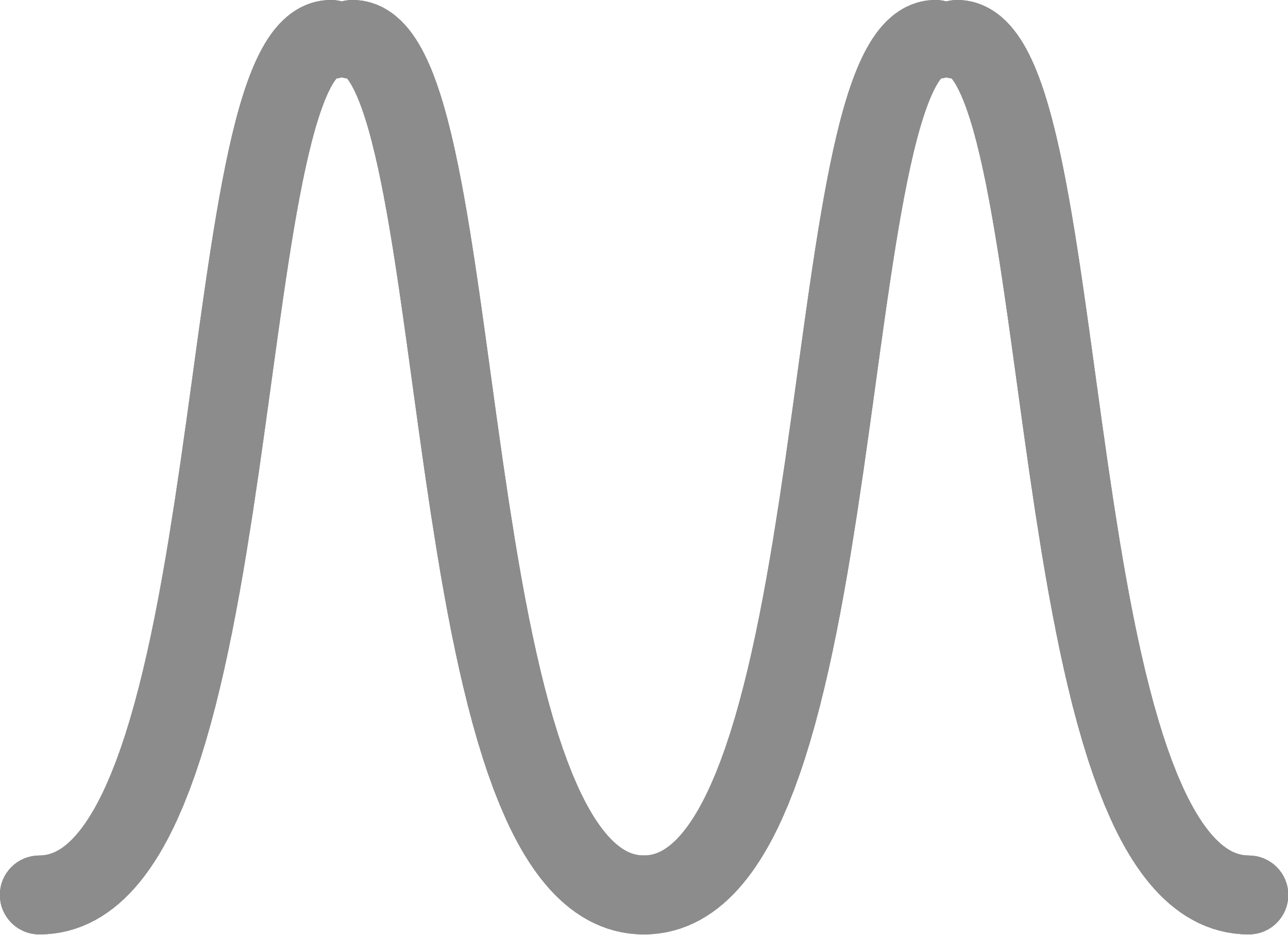 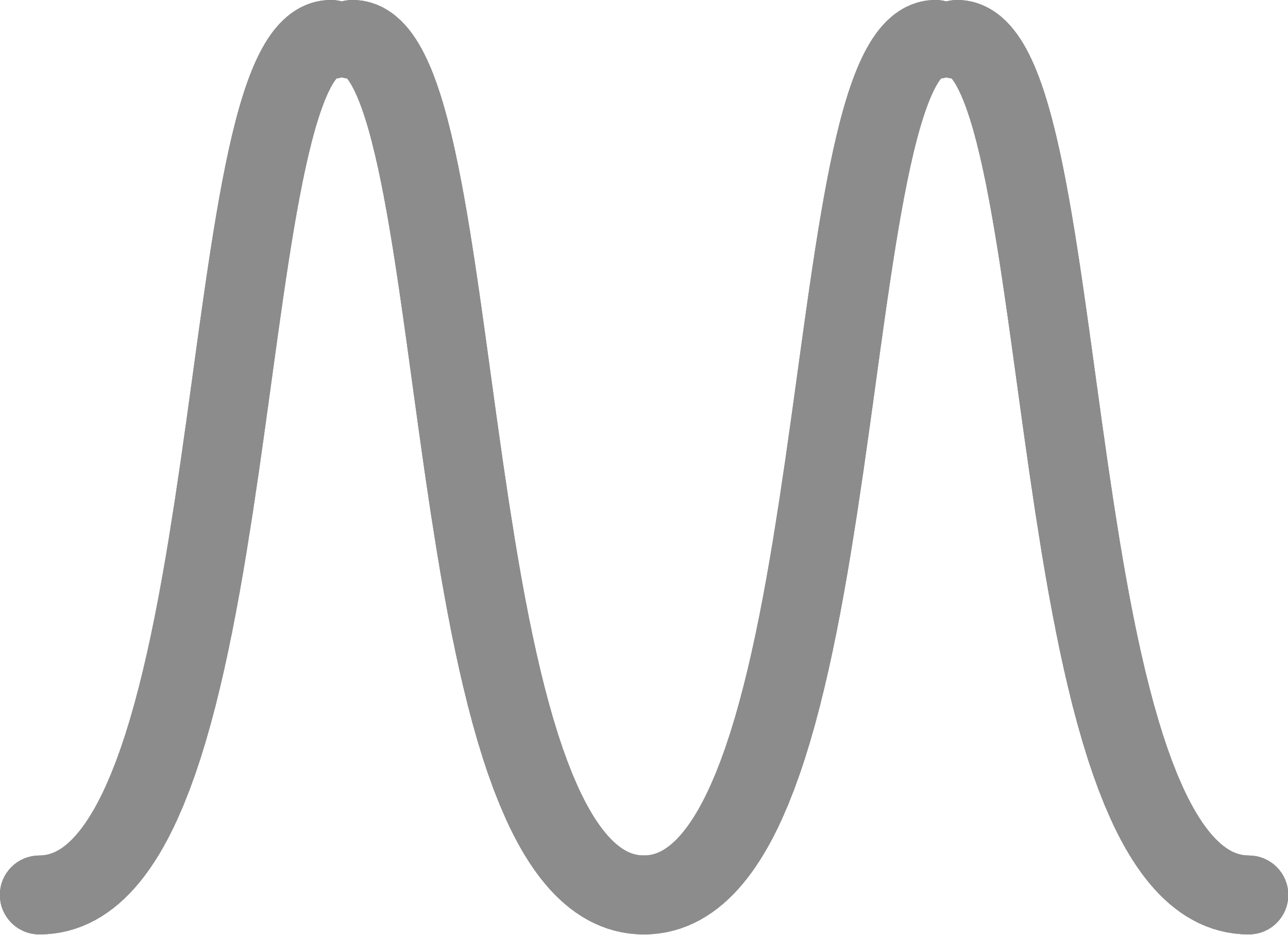 -ΔT4
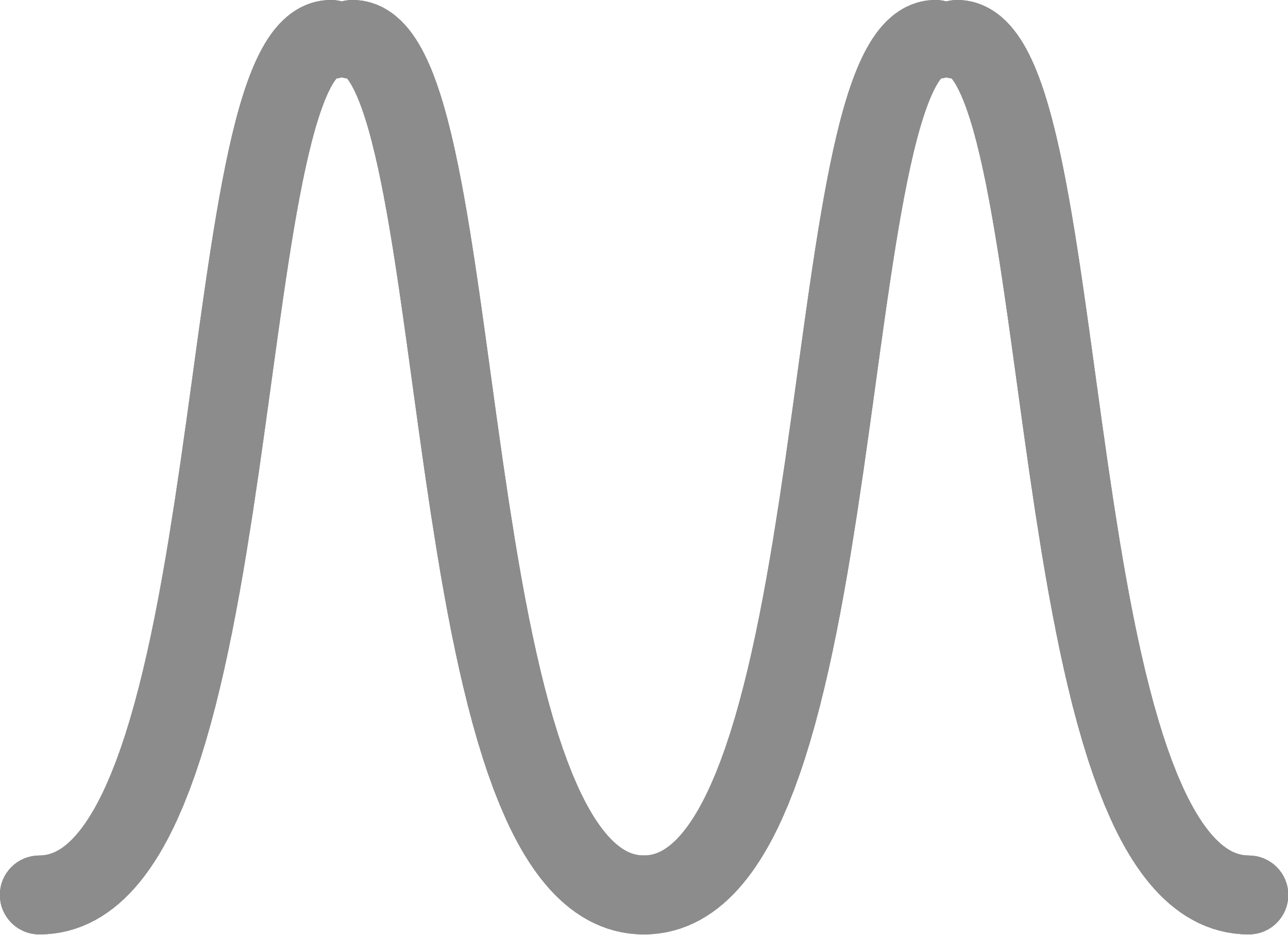 SNSPDs
Modified Bell state analyzer for 10-km and coexistence
Allowing coexistence with WDMs
Added in WDMs to de-multiplex classical light and also provide high isolation of the classical light 

Polarization control:
Previous system had polarization maintaining fiber throughout entire system
 Not compatible with long distance non-PM fiber links
ii. Added in a FPC+PBS combination before a PM 50:50 splitter 
	 guarantees polarization indistinguishability, polarization rotations should only impact rates (not fidelity)
Old setup
(PM fiber from source to BSM)
New BSM setup
Classical receiver
L1
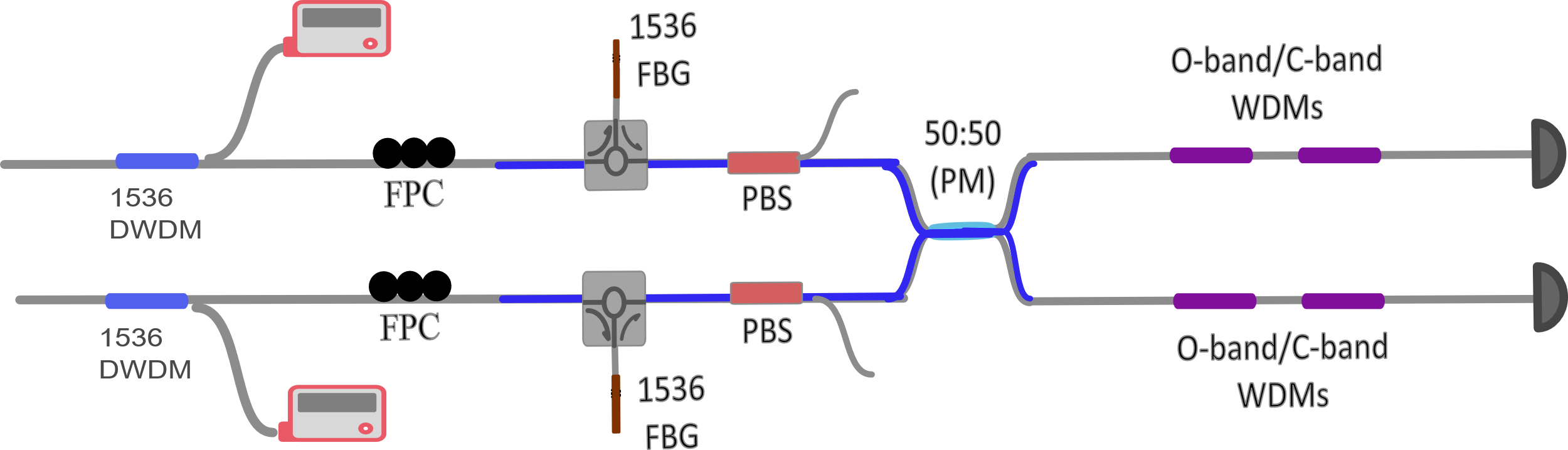 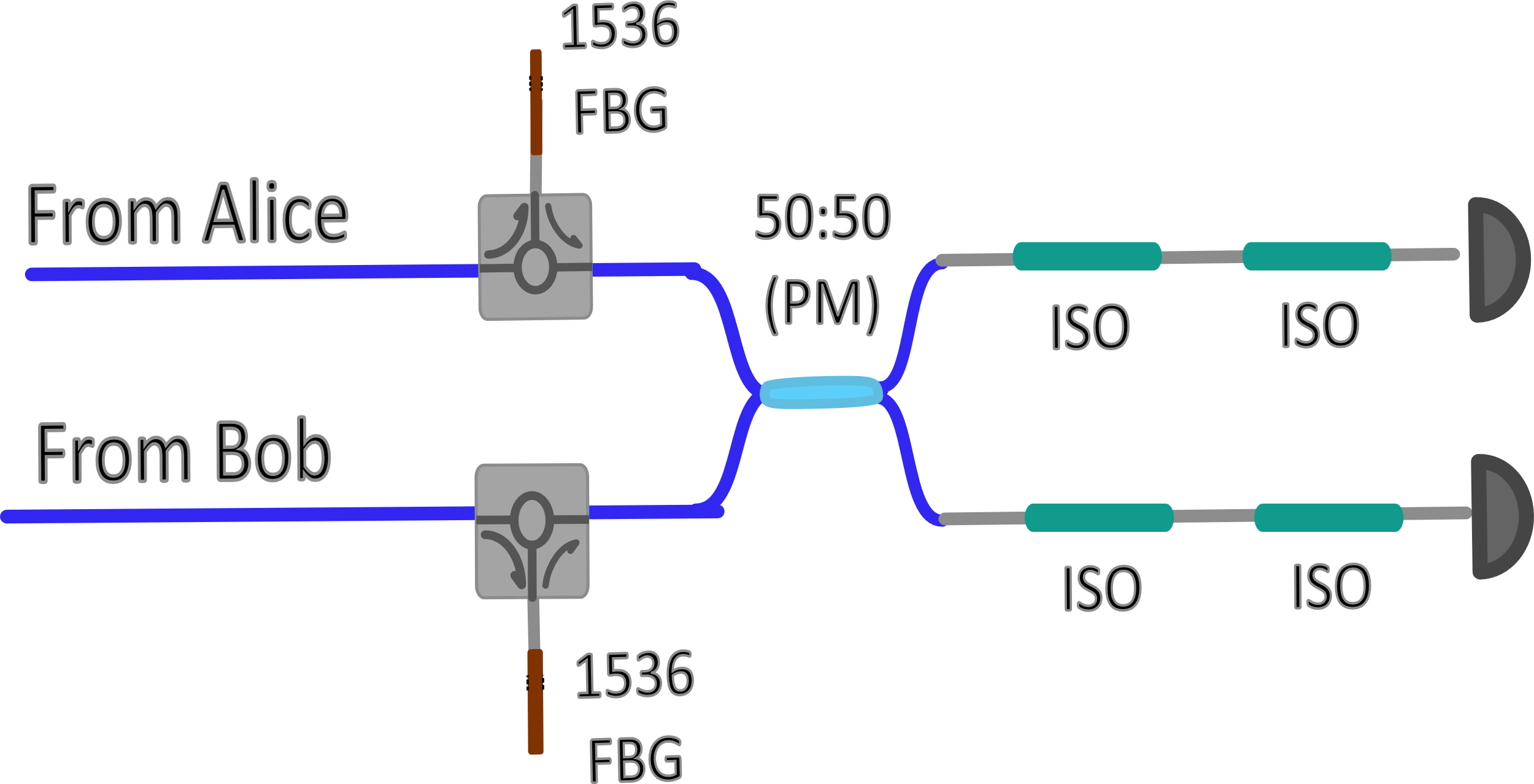 PM fiber
L2
Classical receiver
Entanglement Distribution with Coexistence
First coexistence experiment:

Test impact of coexisting 1310-nm classical light on entanglement distribution to BSM

Investigate different filter bandwidths and mean photon pair numbers as a function of 1310-nm classical power levels
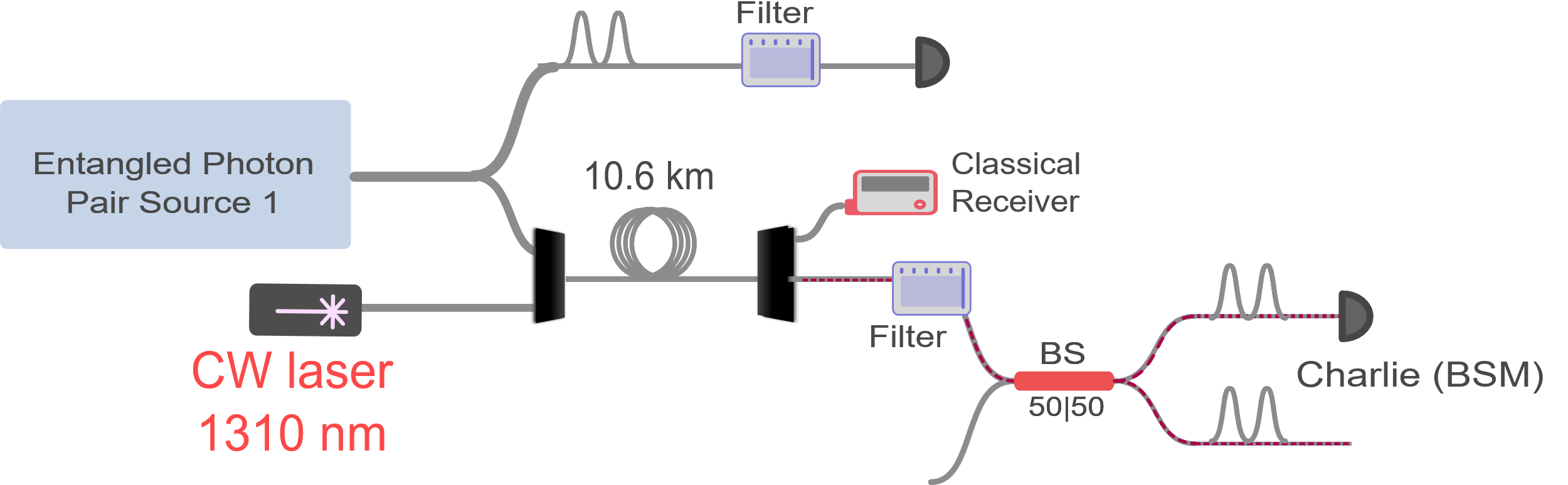 Polarization drift induced intensity changes
10 km (Pol. Drift)
Saw about 20% variation in singles rates in first experiments due to polarization drift over time (~1.5 hours)

Short term solution = tape all fiber down more, should be okay for initial experiments

Long-term solution = monitor other PBS port as feedback to electronic FPCs to keep singles counts minimized (i.e. maximizing rates in other port)
10-km channel
Source
PBS
“local channel”
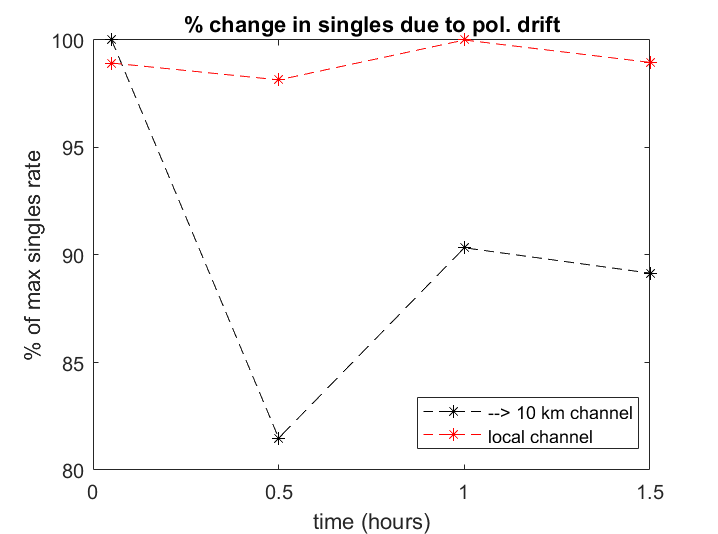 minimize
Pol. drift
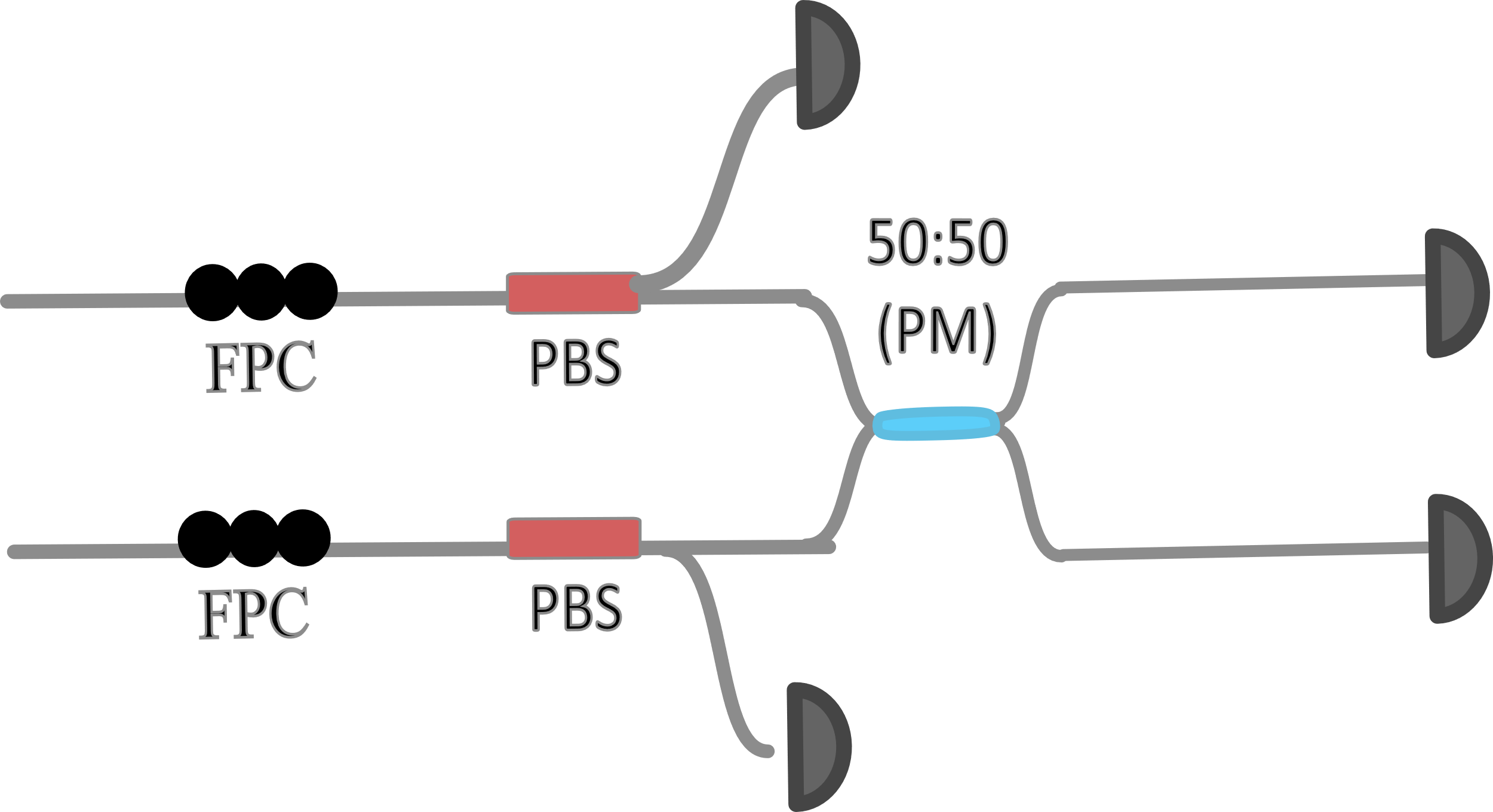 minimize
Pol. drift
Varying mean photon pairs/pulse with different classical power levels
First measured coincidence to accidental ratio for photon pair source (not time-bin) as a function of mean photon pair/pulse at different received 1310-nm power levels
Filter BW = 100 pm
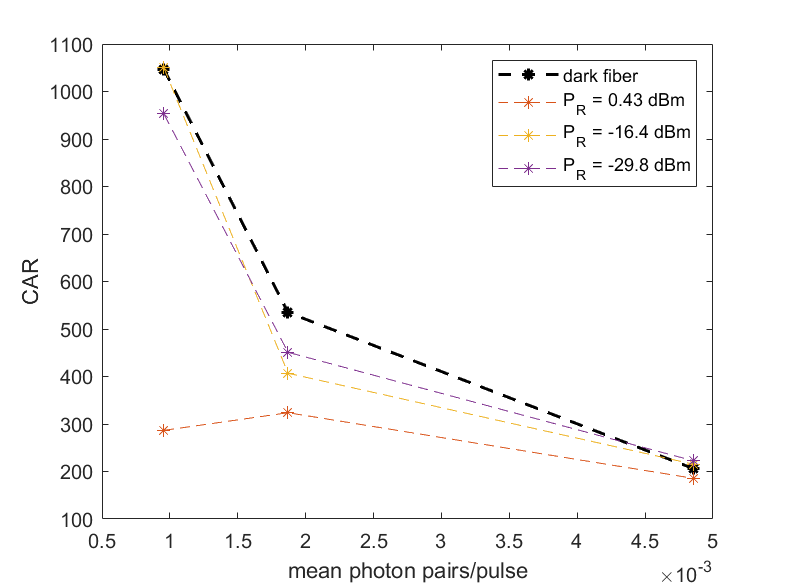 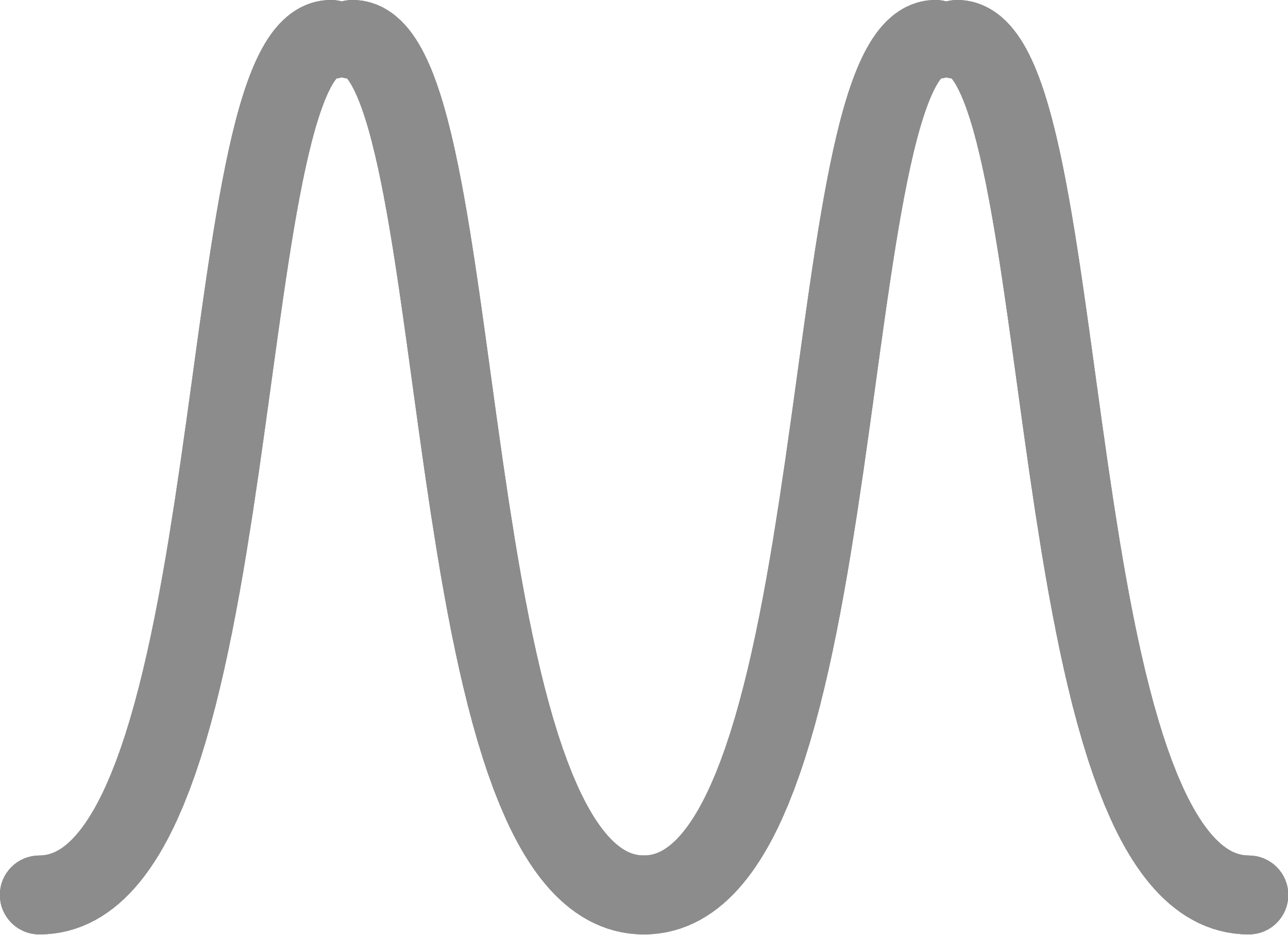 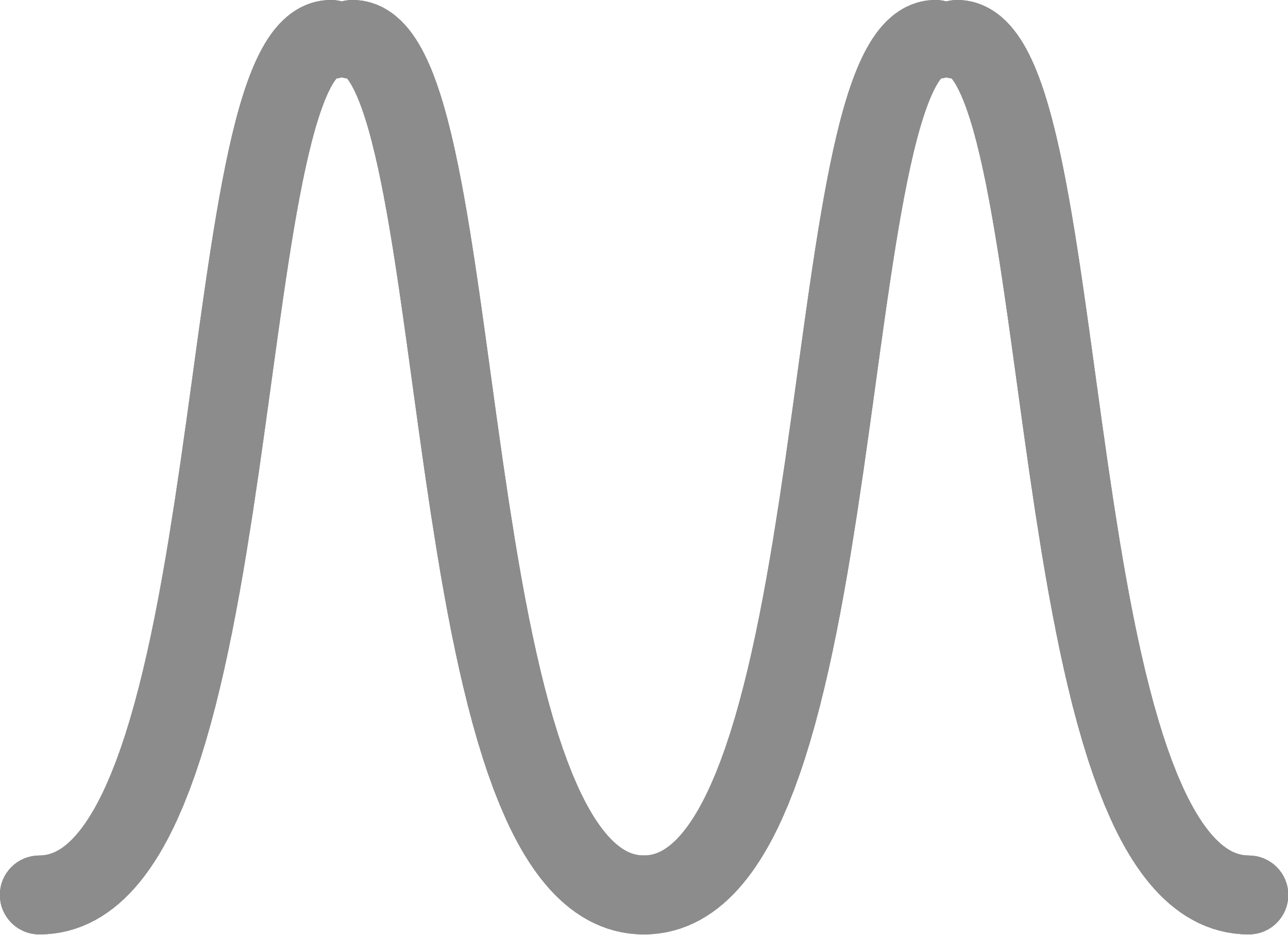 Pair source
Most of our classical systems can operate with < -20 dBm received power.

CAR not impacted significantly at minimum necessary 1310-nm classical powers
CAR = CC/AC

CC = coincidences in matched time slot
AC = accidental coincidences between un-matched time slots
Entanglement Visibility vs. 1310-nm power
Switched to double pulse, measured Z-basis visibility for two different filter bandwidths (100 pm and 60 pm)
μ ≈ 0.01 pairs/pulse
μ ≈ 0.008 pairs/pulse
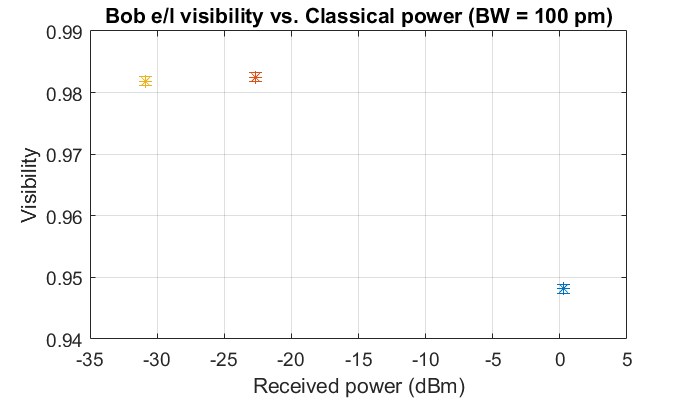 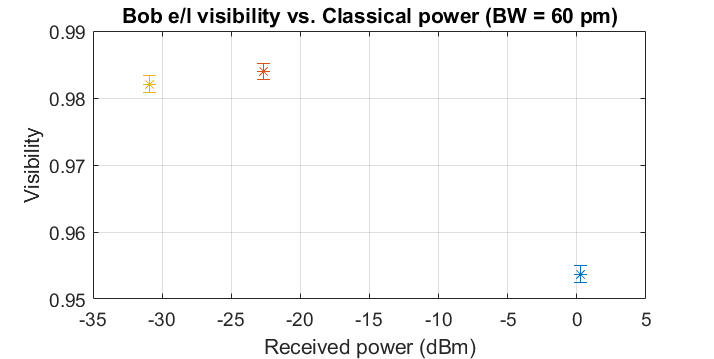 Vdark fiber
Vdark fiber
Based on this, we are confident that we should be able to perform swapping with coexistence without a large hit on fidelity if we use an optimized system
Quantum signal = 1536 nm
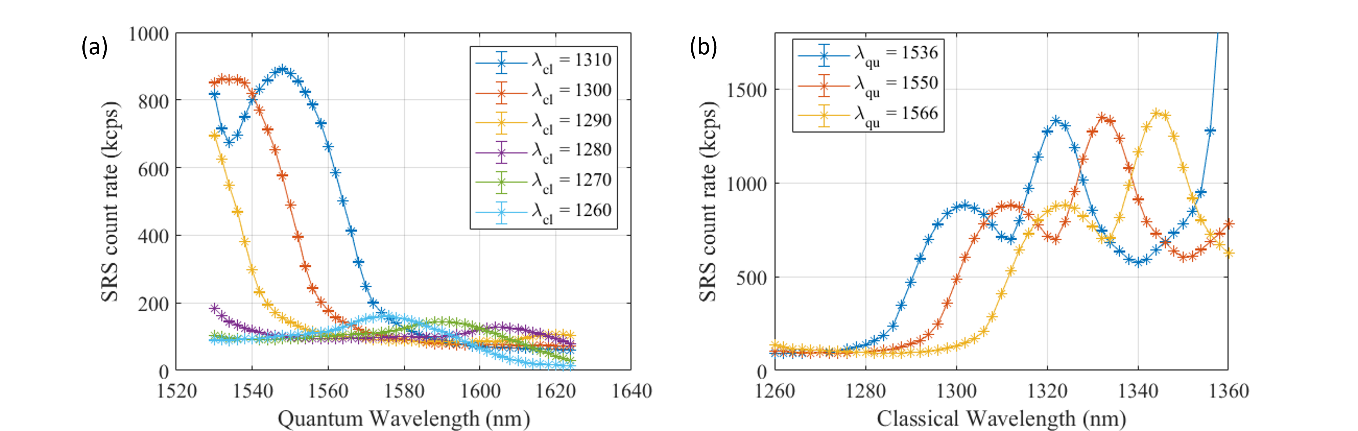 Next steps:New classical sources
1310
Want to investigate various possible coexistence sources

Beginning with 1310-nm laser that was used in previous time sync experiments
Bought 1270-nm SFPs capable of 10 Gbps classical data
Should have lower Raman noise compared to 1310 nm
Will eventually implement 10 Gbps classical channels alongside swapping signals
1270
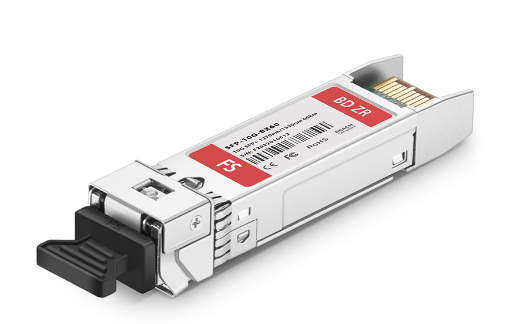 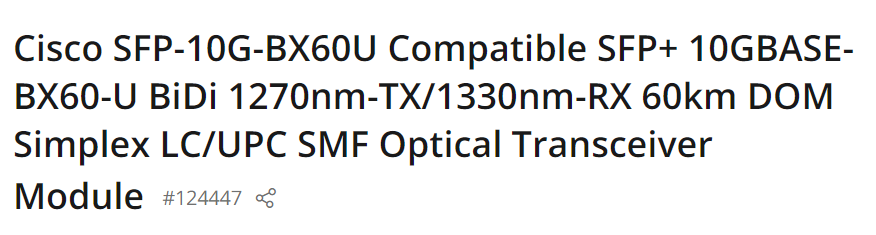 Receiver Sensitivity
<-20dBm
TX Power
1~6dBm
Next steps: move towards swapping over 20 km
-     Go back to see if we can optimize HOM interference visibility
Try swapping in e/l basis with coexistence over 10 km+10 km, should be easier to manage
Investigate how including the 10-km may impact arrival time at the BSM node
Explore options in how to increase rates via getting lower loss FBGs?
Note: time-bin entanglement distribution coexistence has not been studied yet
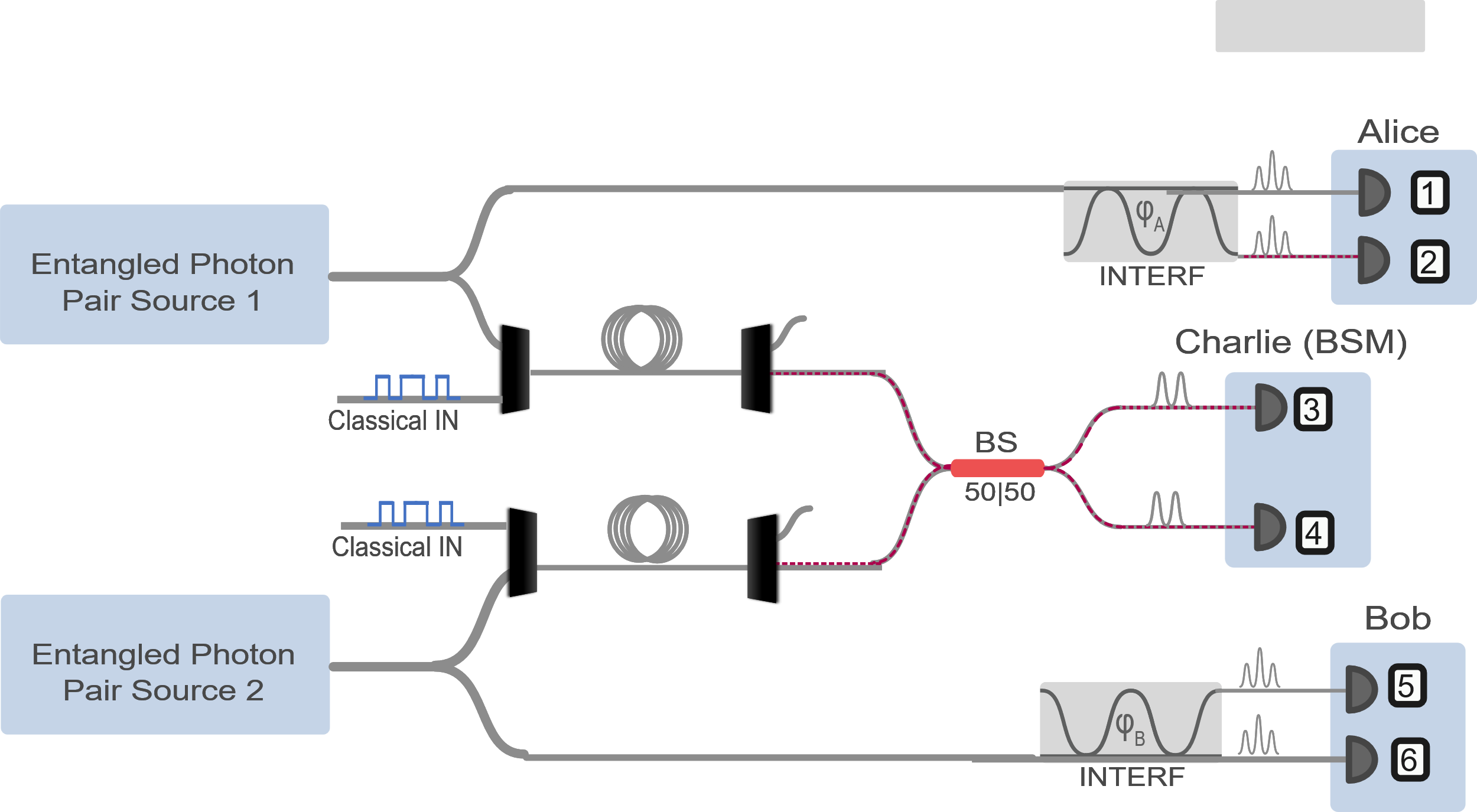 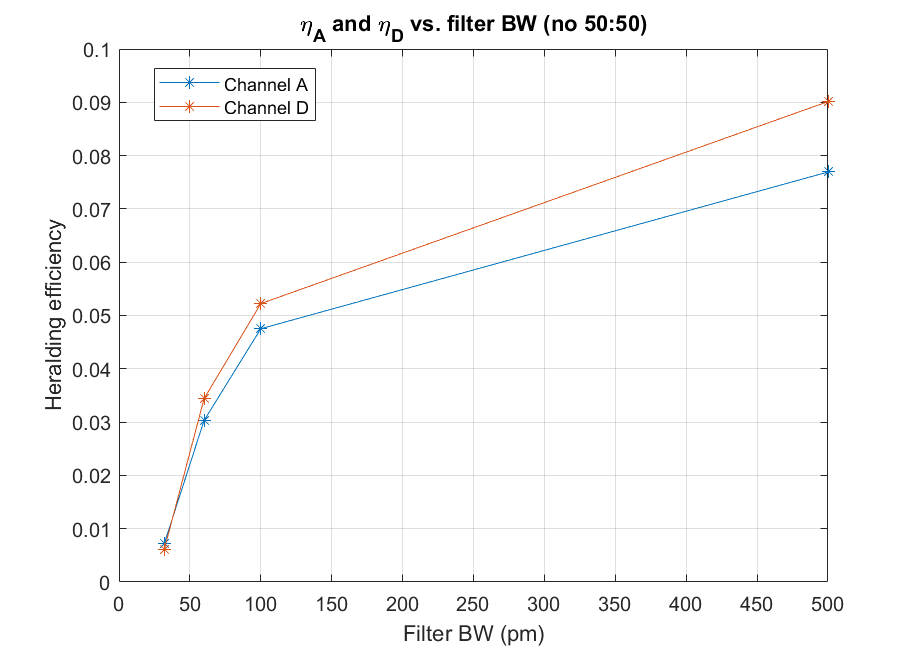 10 km
10 km
>10 times lower heralding eff. at 32 pm BW
	10,000 lower 4-fold rates